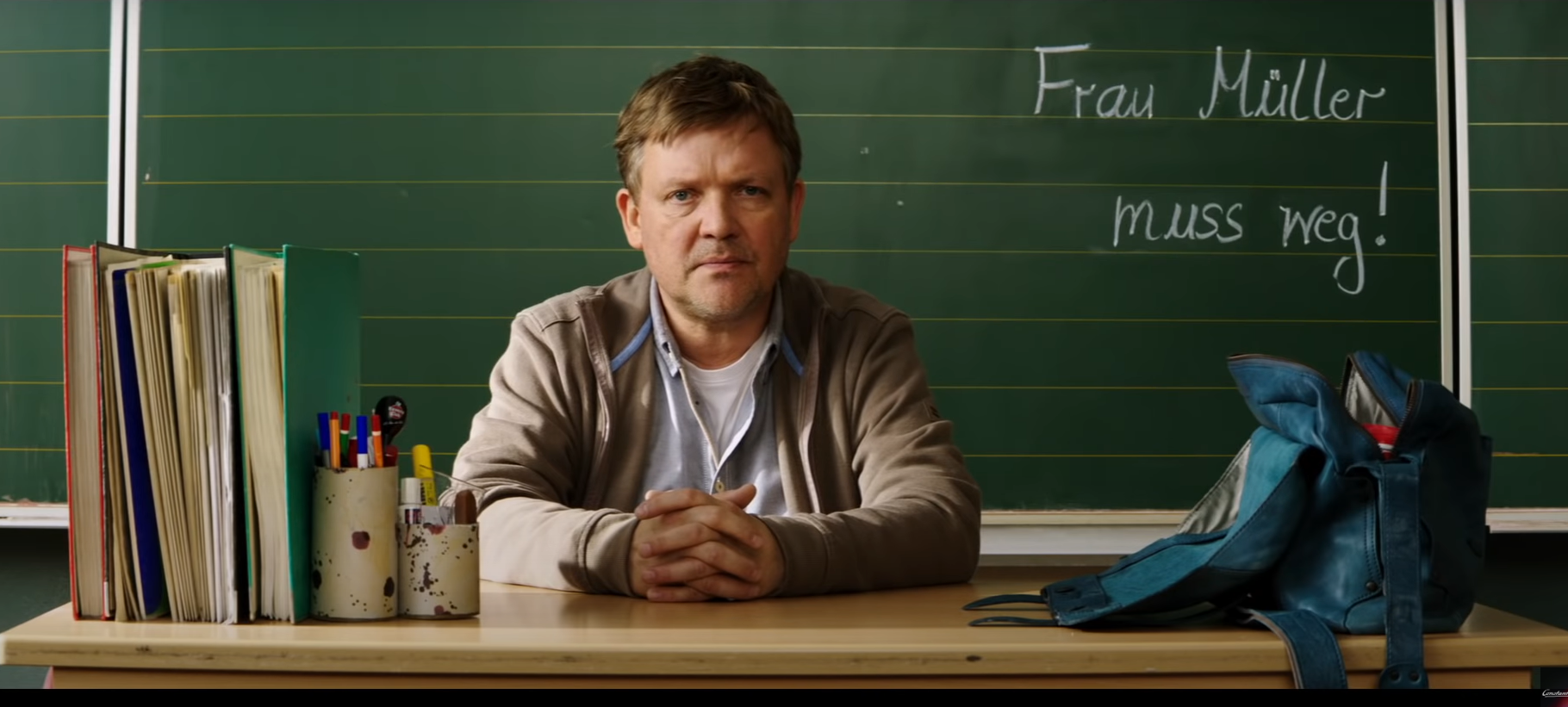 Film (Frau Müller muss weg)
Kursleiterin: Qu, Panpan
Teilnehmer: 7
Datum: 26.04.2023
Was machen wir heute
1. über Film „Frau Müller muss weg“ sprechen
2. über Eltern, Schule und Kinder sprechen
3. Reflexion
Wo findet es statt?
Was machen 
sie?
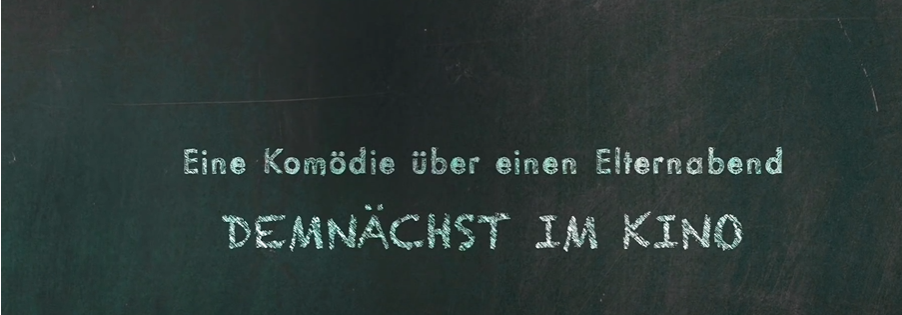 Elternabend: 
Versammlung, bei der die Eltern von Schülern Gelegenheit bekommen, mit deren Lehrern über die schulischen Leistungen und das allgemeine Betragen ihrer Kinder sowie über organisatorische Angelegenheiten zu sprechen und sich mit anderen Eltern auszutauschen
(Elterngespräch)
Die Schüler bekommen schlechte Leistungen , Noten
Die Eltern sind unzufrieden mit den Lehrern
Die Schüler verhalten sich nicht gut in der Schule.
Strengene Eltern
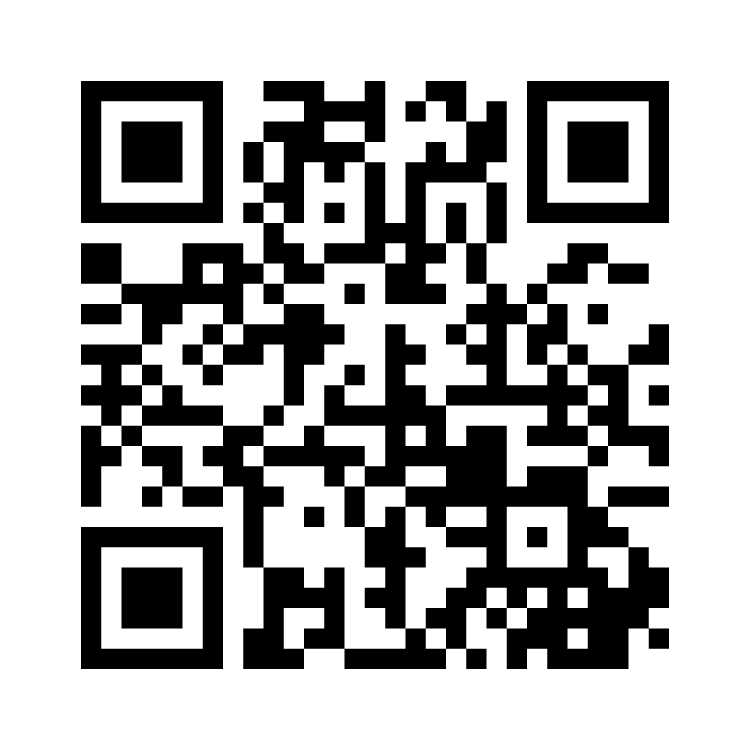 Was für Eindruck habt ihr für deutsche Eltern und deutsche Schule?
Welche Assoziationen?
Mein Eindruck
Schaut euch den Trailer einmal an, überlegt euch, 
              Wer ist Frau Müller?
	Wie ist die Atmosphäre?  
	angespannt? entspannt? freundlich und ruhig?
https://www.youtube.com/watch?v=PCtmZwCMI00
Szene beschreiben und vermuten!
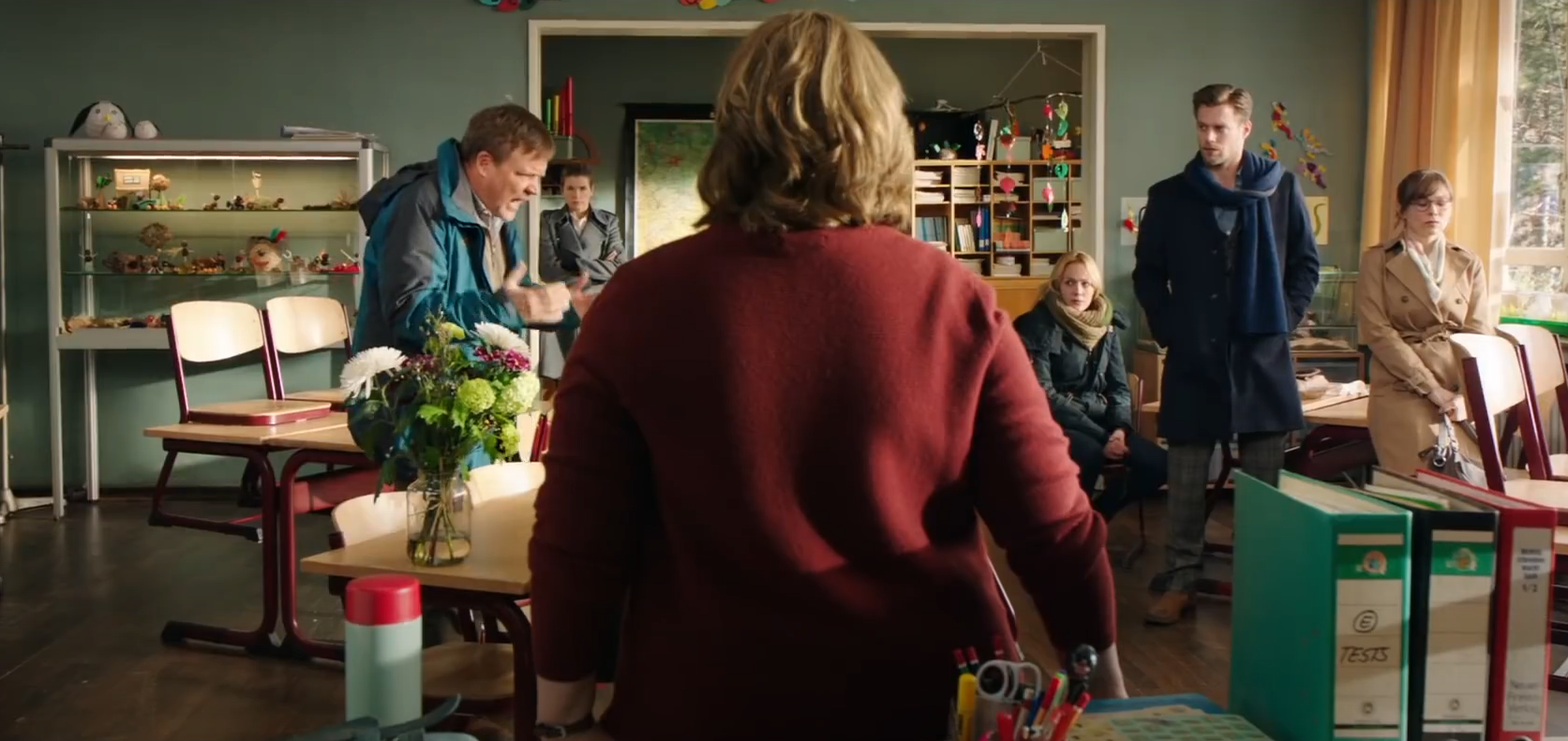 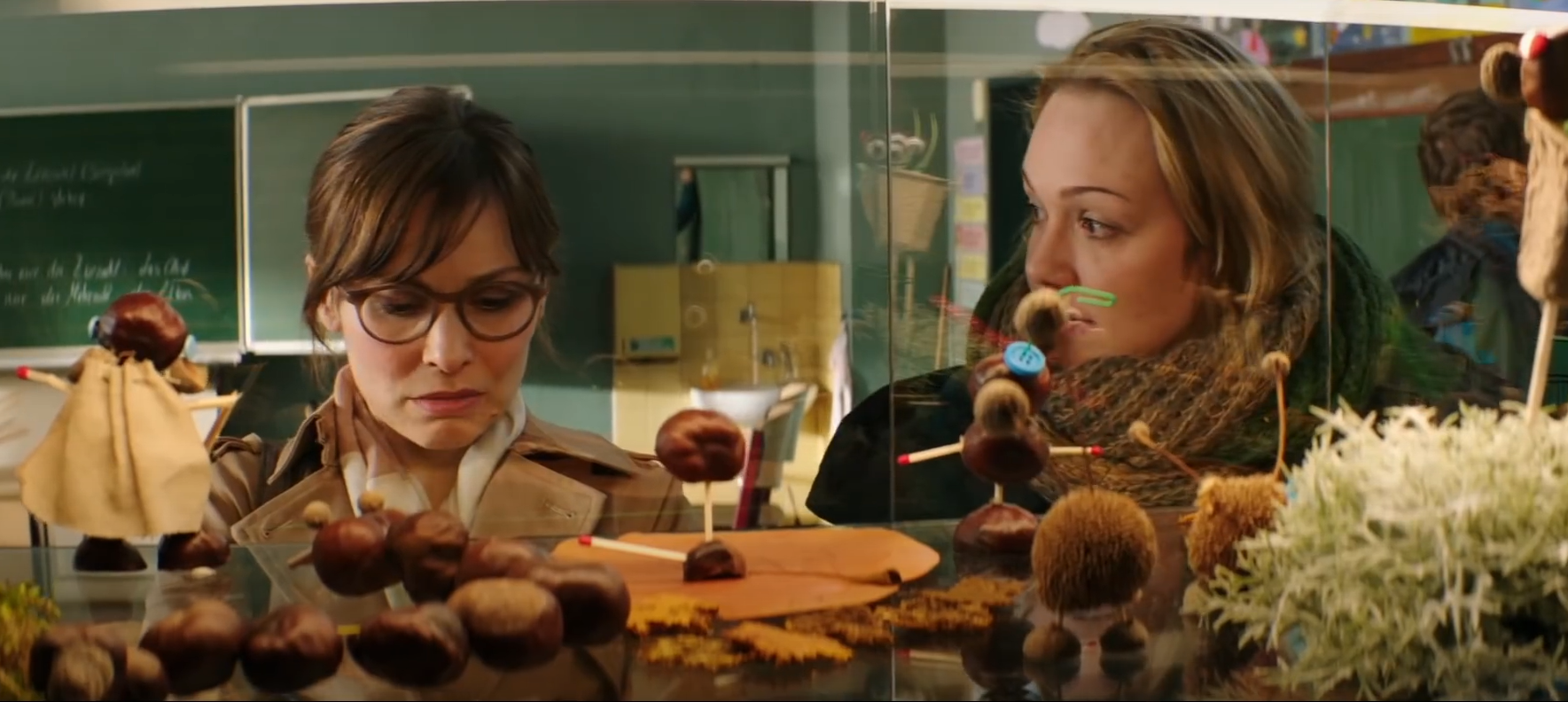 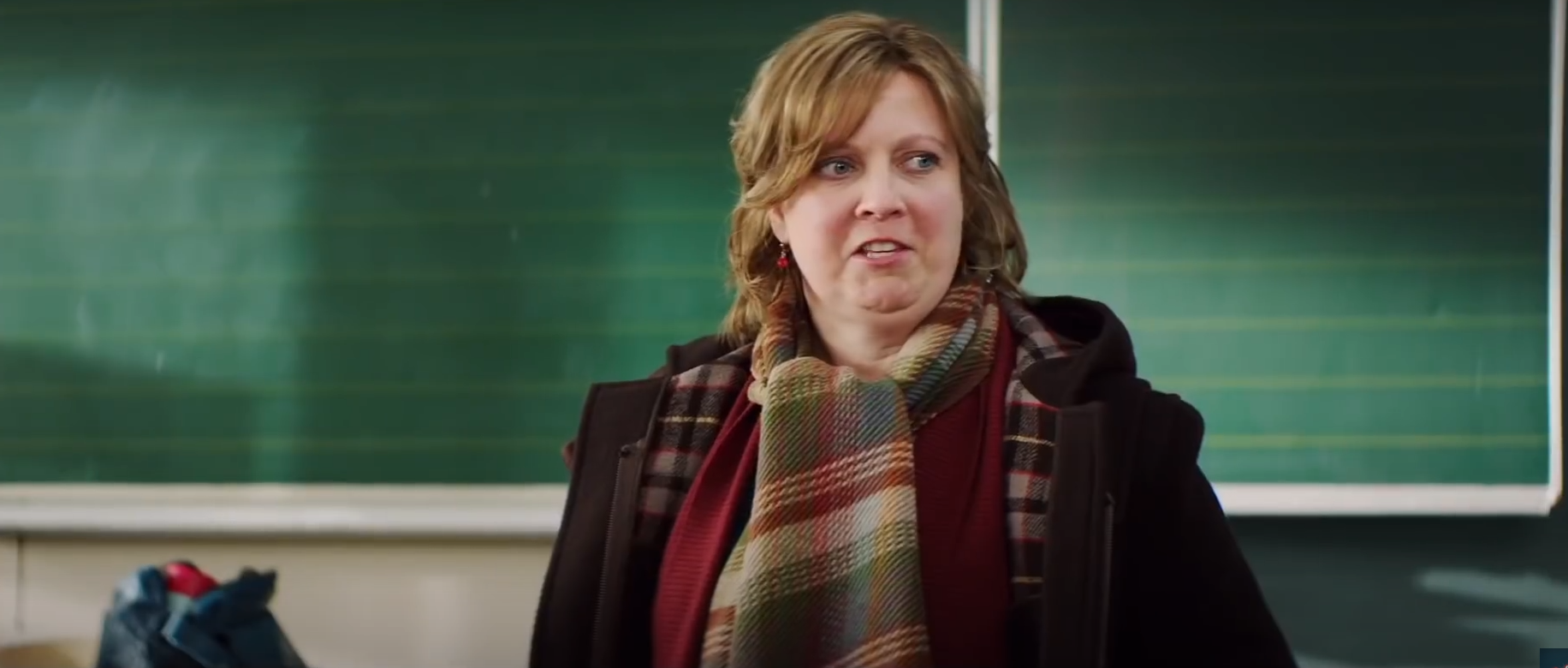 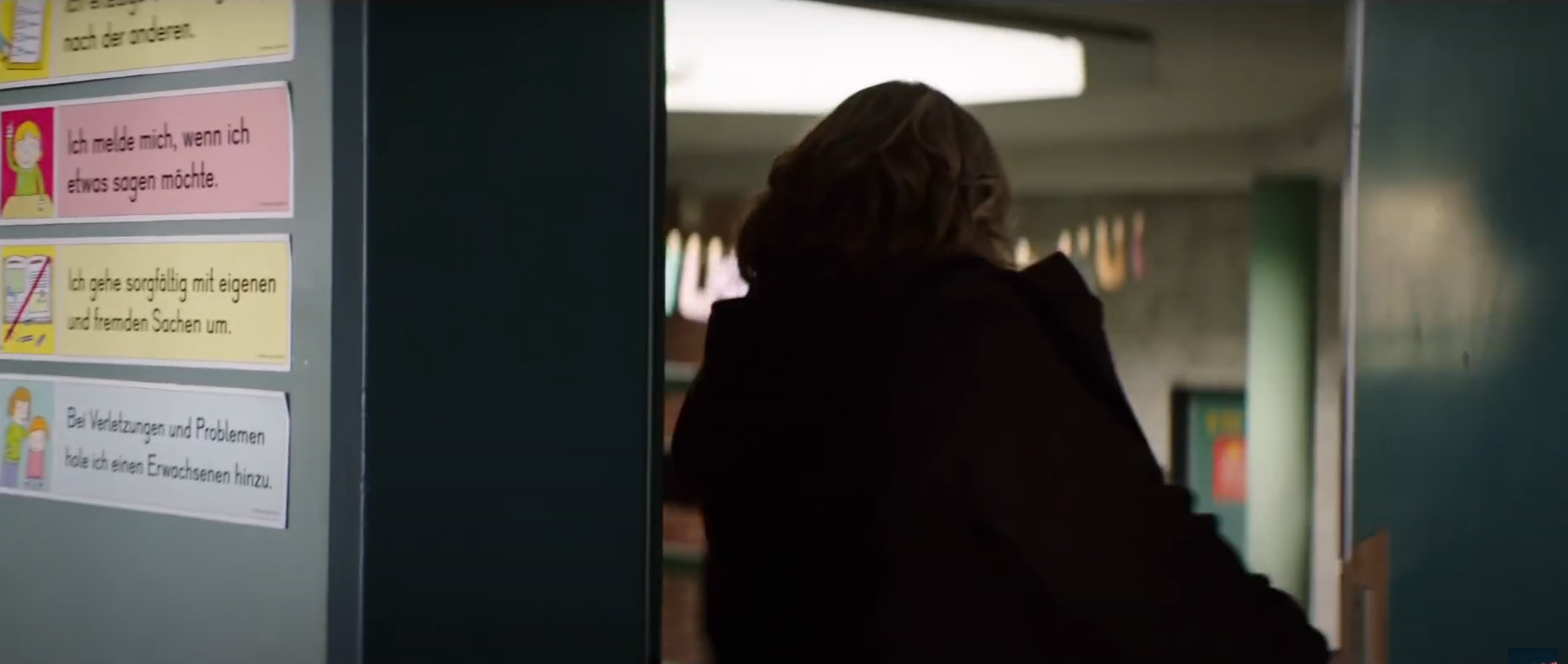 Handlung - Vermutung
Zwei Frau stehen vor...,
Eine Frau sieht ... aus, 
Ich vermute, dass ...
Szene Beschreiben
	Wo sind sie?
	Was machen die Leute auf dem Bild?
	Welchen Ausdruck haben sie?
Vermutung des Bildes.
Vermutung der ganzen Handlung von 5 Bildern.
Hintereinander, gegenseitig helfen
Darum geht es...
Die Pädagogik interessiert die Eltern nur, weil ihre Kinder in die vierte Klasse gehen und möglicherweise wegen zu schwacher Noten nicht den Sprung aufs Gymnasium zu schaffen.

Frau Müller soll die Klasse abgeben, weil die Eltern kein Vertrauen mehr in „Ihre pädagogischen Fähigkeiten“ hätten.

Sie eröffnet den staunenden Eltern einige unbequeme Wahrheiten über den Nachwuchs:...
Diskussion in der Gruppe:
Wenn es in China stattfindet…

Schüler in 9. Klasse mit schwachen Noten

Was würden die Eltern eurer Meinungen nach beim Elternsgespräch  tun/sagen?
Eltern und Kinder beim Lernen
Diskutieren: 
 Sollten sich Eltern in die Schulwahl/Uniwahl einmischen?



Vor- und Nachteile?
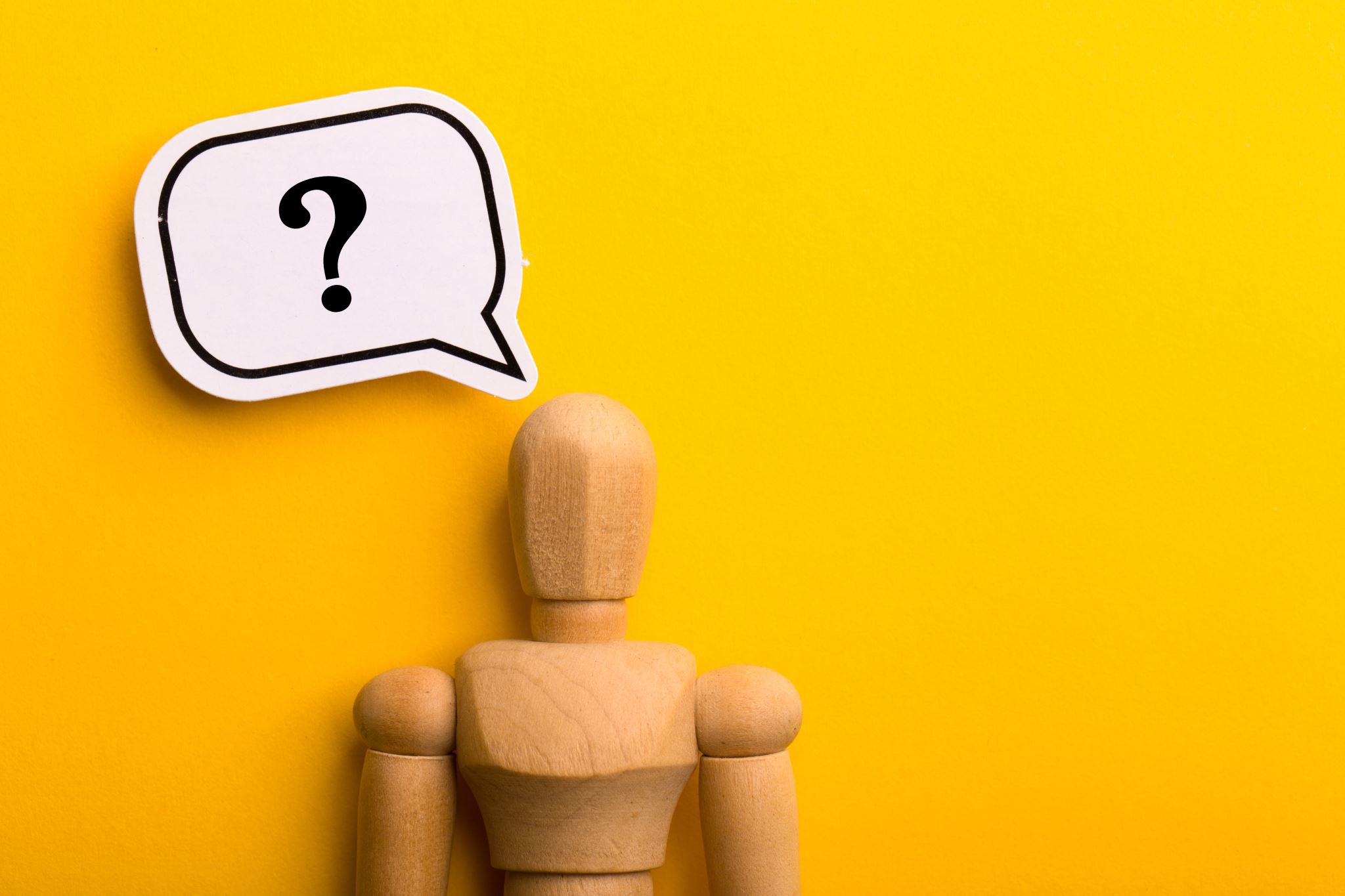 Weitere Fragen?
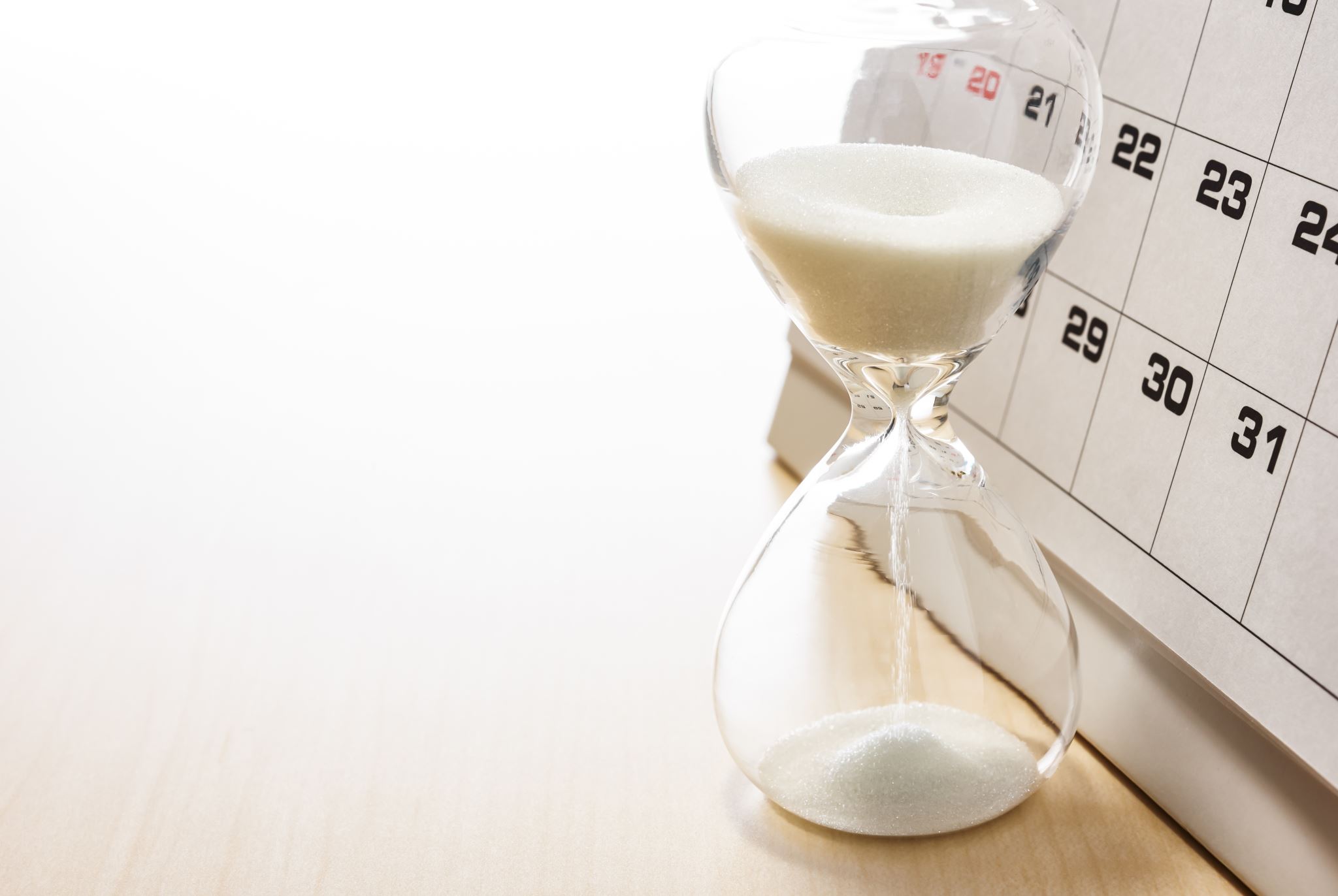 Reflexion
Bitte Datum angeben!
Vielen Dank für eure Aufmerksamkeit!